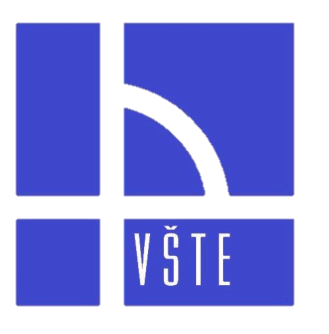 Projekt "rodového statku" v rozsahu projektové dokumentace pro stavební povolení s ohledem na prostorové uspořádání objektů podle Feng shui
Bc. Kristýna Holá 14431
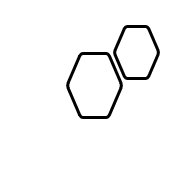 „Cílem diplomové práce je vypracování architektonické studie stavby komplexu statku pro bydlení i hospodaření ve vybrané lokalitě včetně posouzení z hlediska feng-shui a její následné rozpracování do projektové dokumentace dle vyhlášky č. 499/2006 Sb. § 2 – Projektová dokumentace pro vydání stavebního povolení v částech D.1.1 až D.1.4 a v rozsahu vymezeném vedoucím práce: stavební výkresová dokumentace bez statických výpočtů, požárně bezpečnostní řešení a výkresy TZB ve schématické podrobnosti“
Motivace a cíl práce:
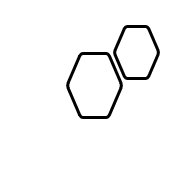 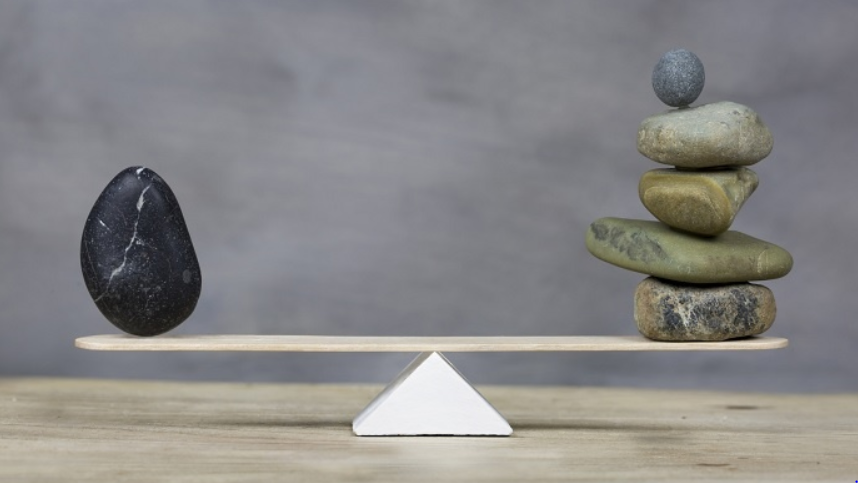 Co je Feng shui?
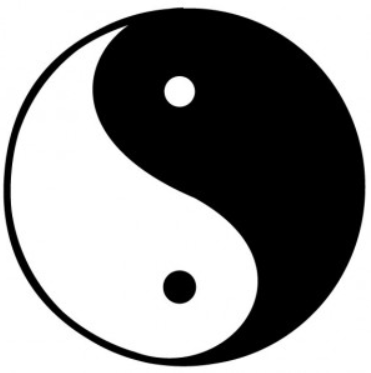 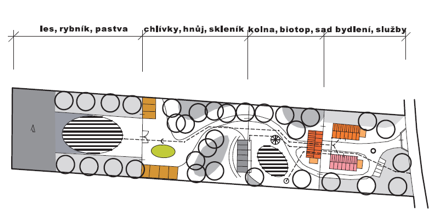 Rodový statek a permakultura
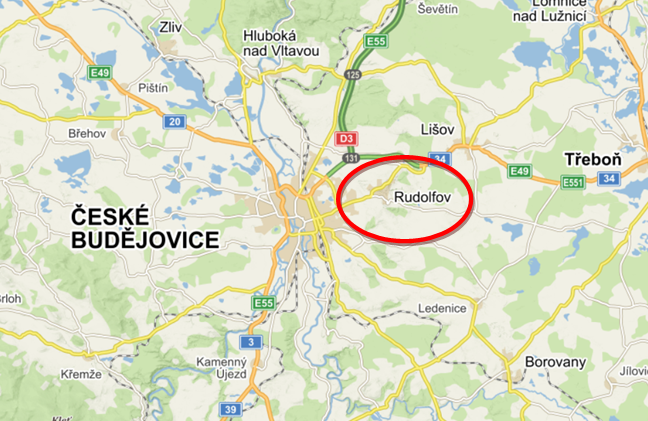 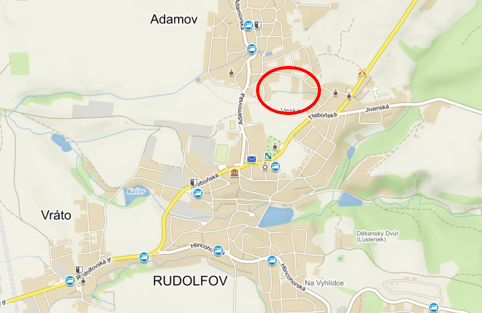 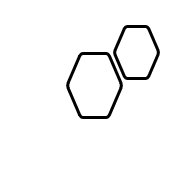 Lokalita
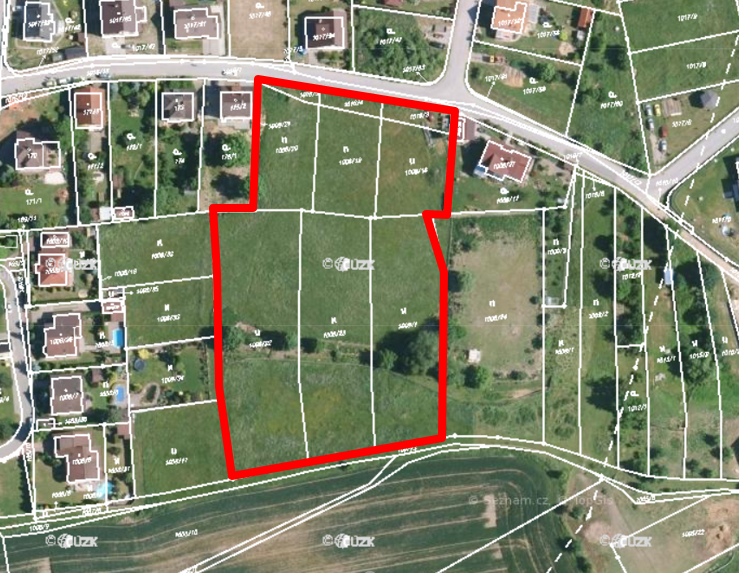 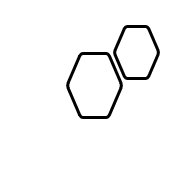 Pozemek
Okolí stavby
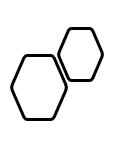 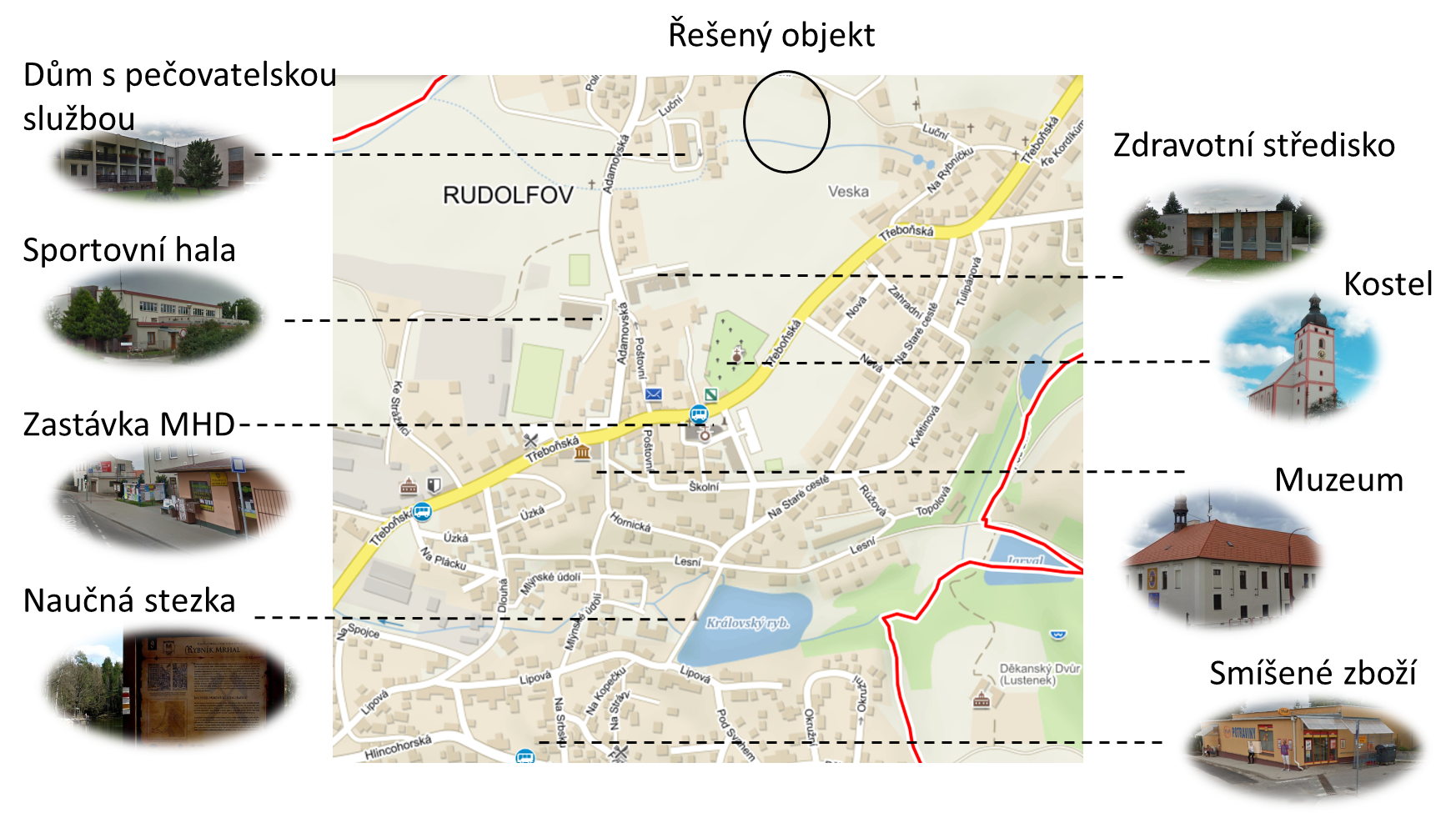 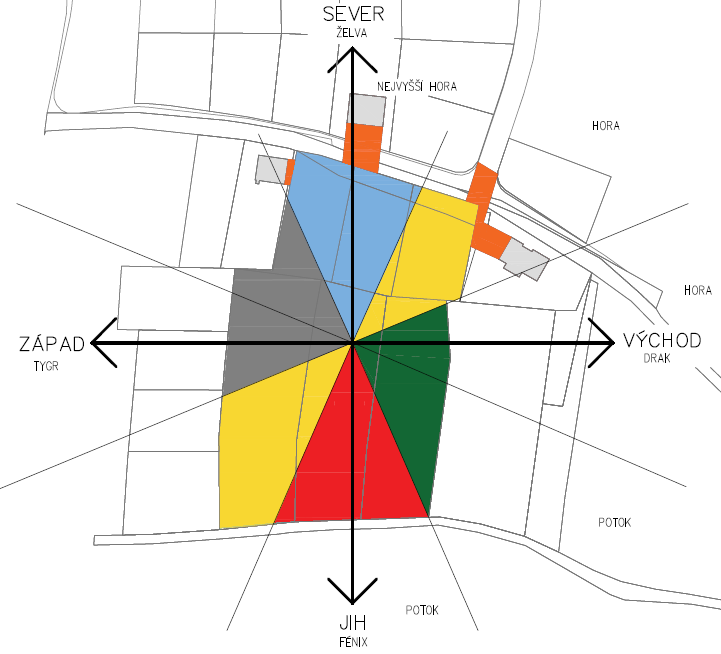 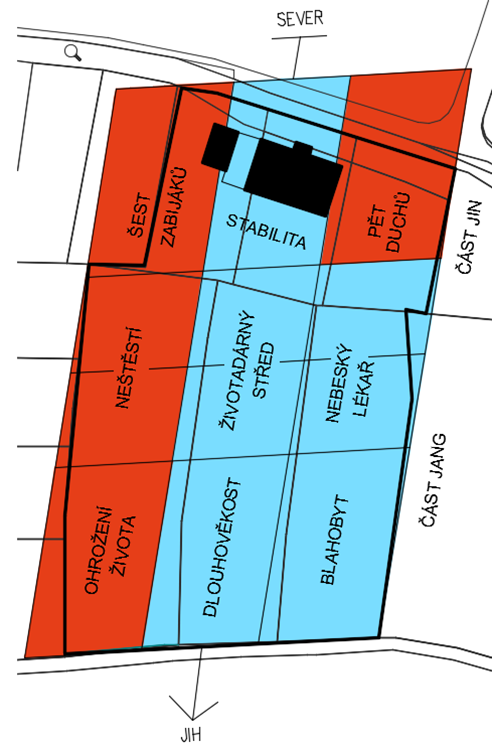 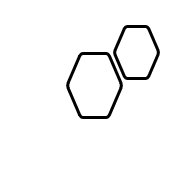 Zhodnocení pozemku podle Feng shui
Umístění domu na pozemek a vchod do domu
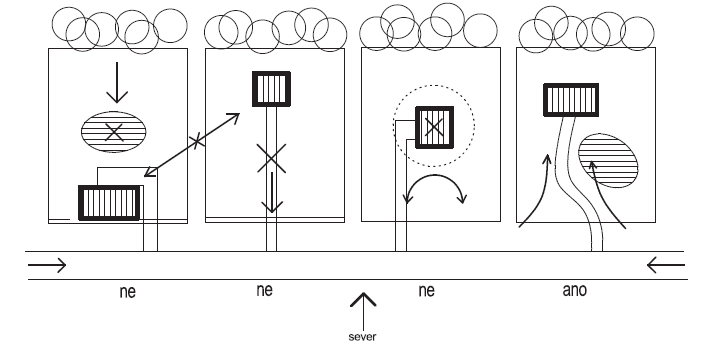 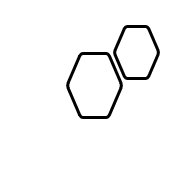 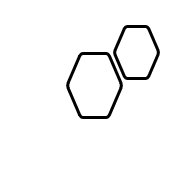 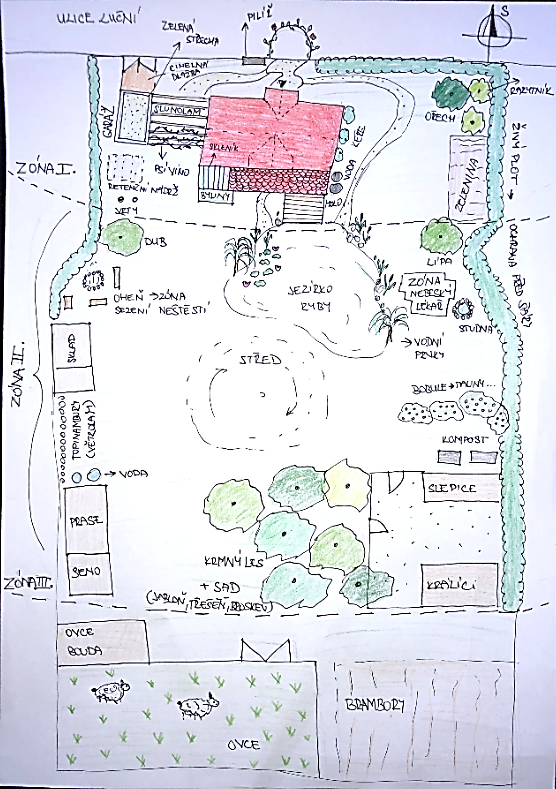 Rozložení pozemku dle permakultury
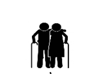 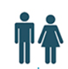 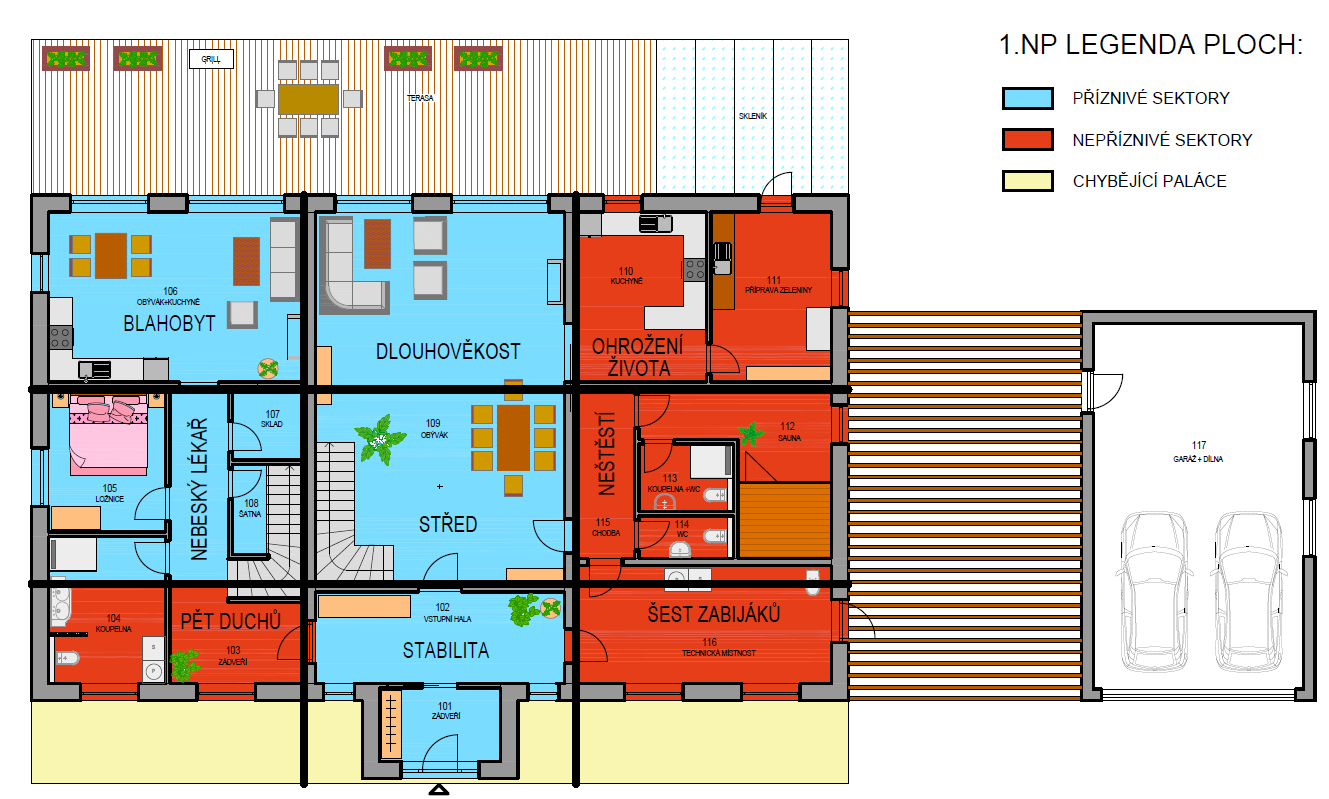 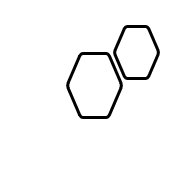 Návrh půdorysu 1.NP
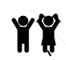 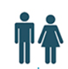 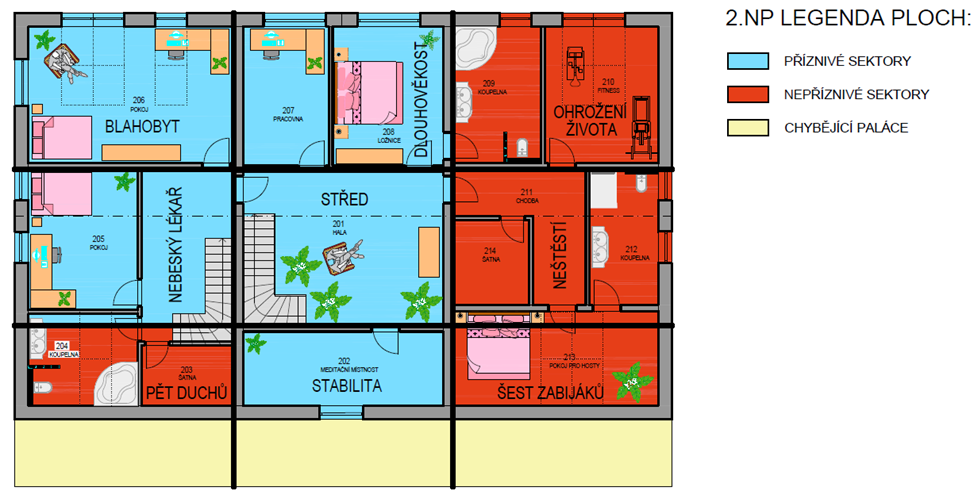 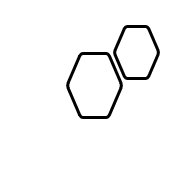 Návrh půdorysu 2.NP
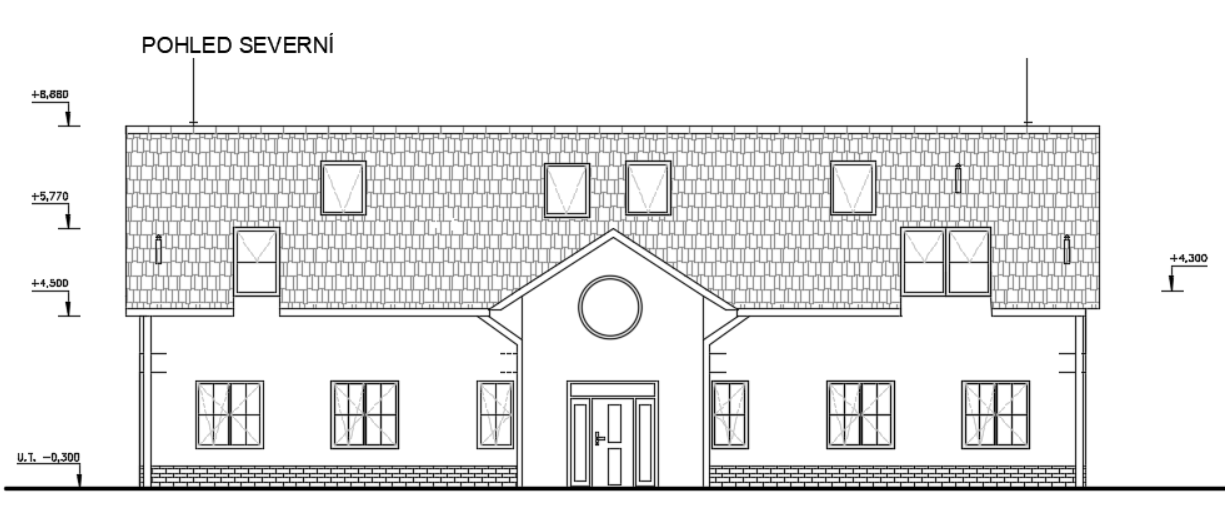 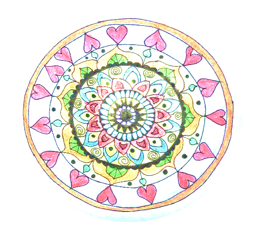 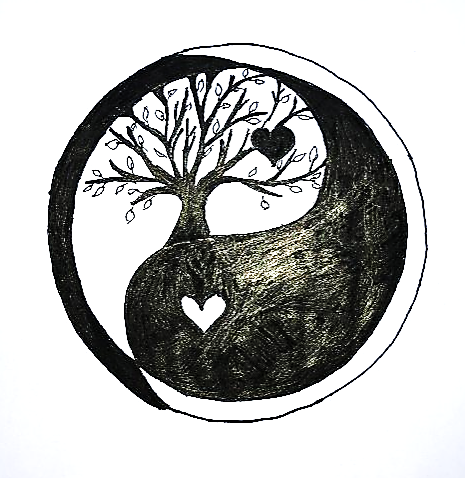 Pohledy
Domovní znamení
Mandala
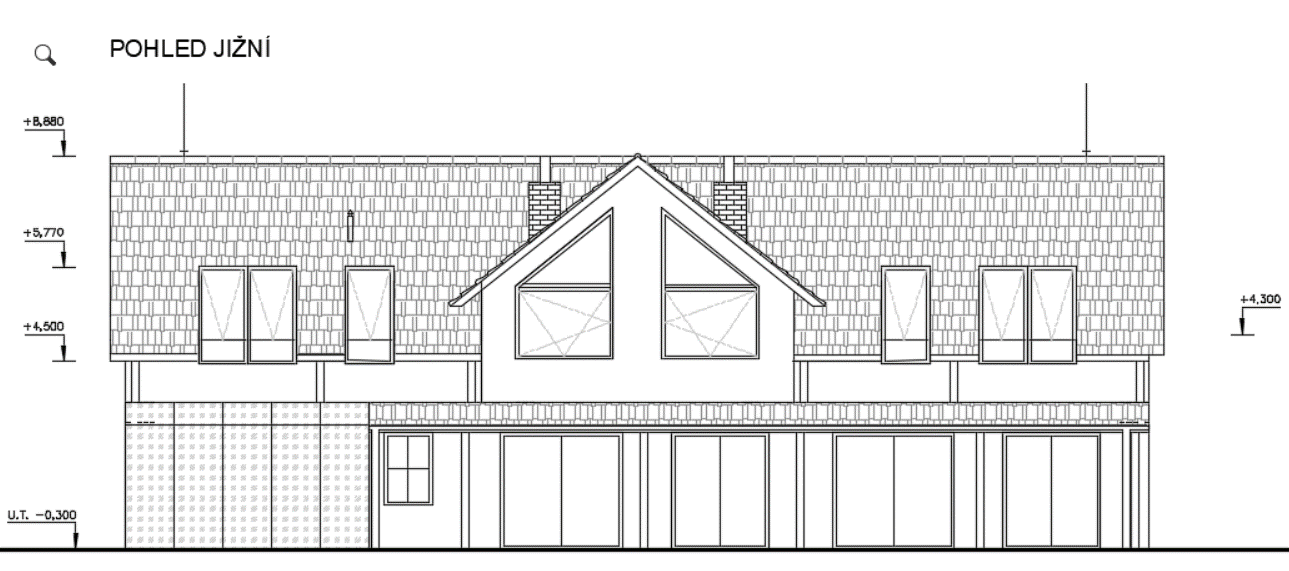 Pohledy
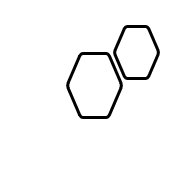 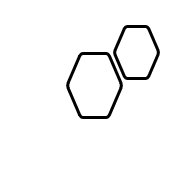 Materiálové řešení
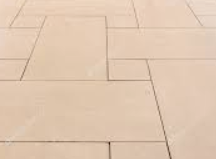 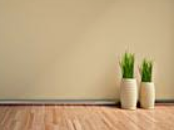 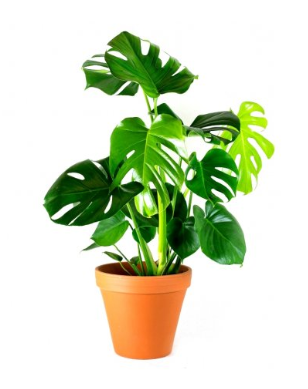 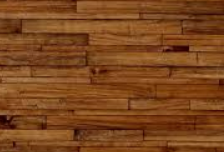 INTERIER
SVĚTLÁ KERAMICKÁ DLAŽBA
POKOJOVÉ KVĚTINY
SVĚTLÉ OMÍTKY
DŘEVO
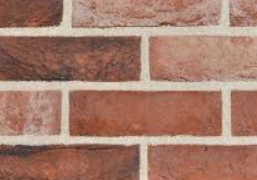 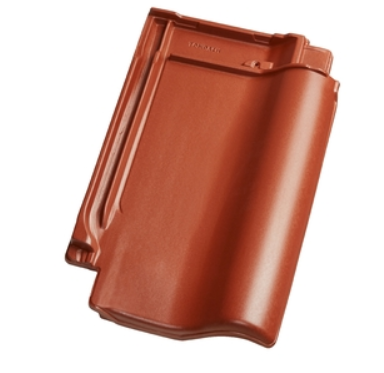 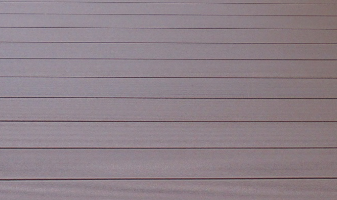 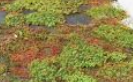 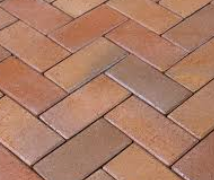 EXTERIER
SOKL Z CIHELNÝCH PÁSKŮ
CIHELNÁ
TAŠKA
VEGETAČNÍ STŘECHA
CIHLENÁ DLAŽBA
TERASA
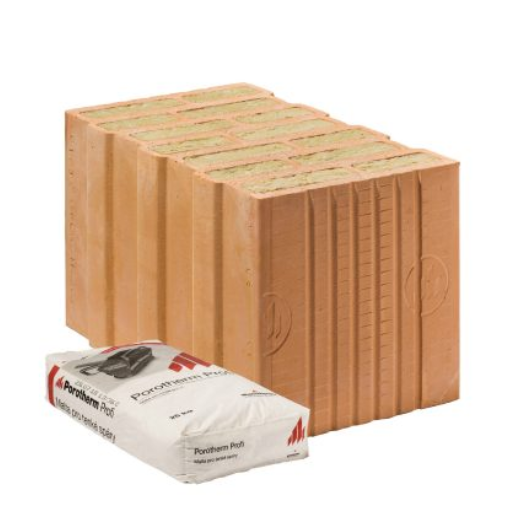 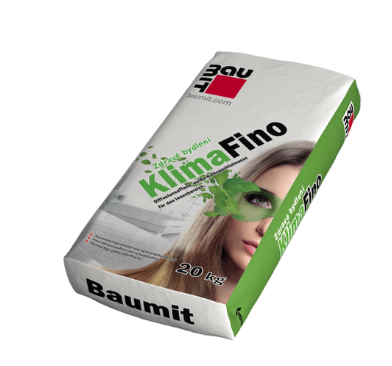 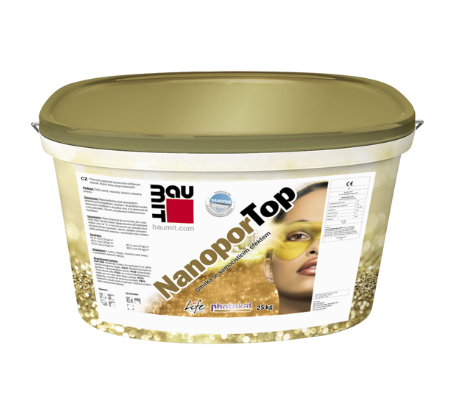 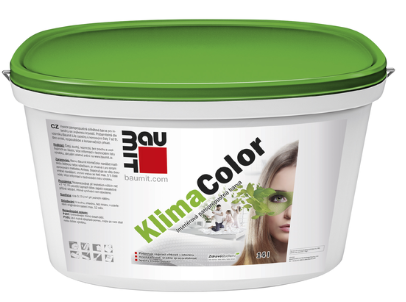 Materiály pro zdravé vnitřní prostředí
Materiálové řešení
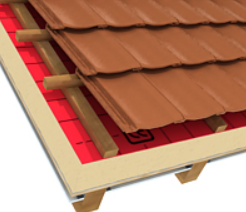 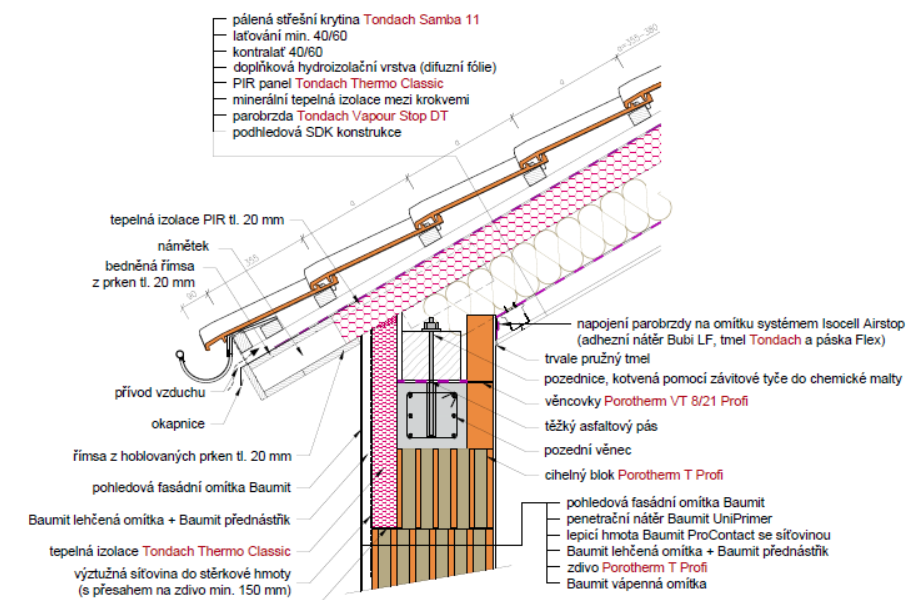 iRoof – nadkrokevní izolace - Wienerberger
Materiálové řešení - střecha
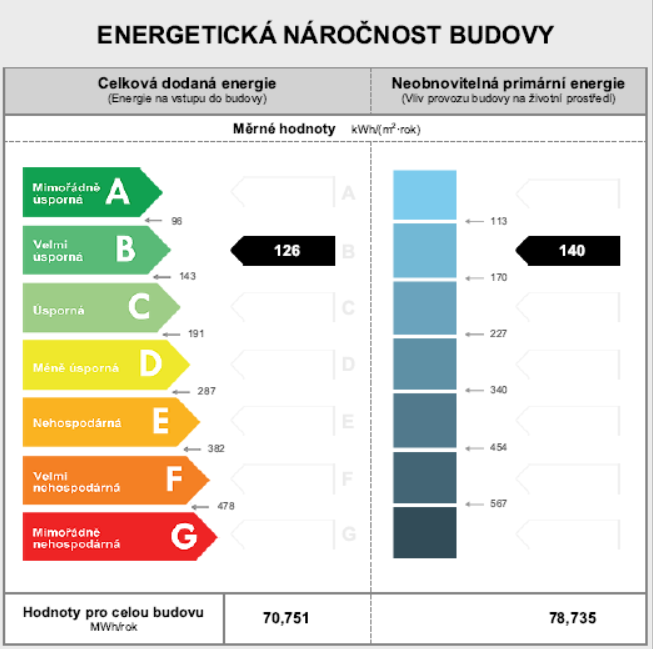 Tepelně technické parametry
Hodnoty součinitele prostupu tepla U: 

Obvodová stěna: 0,166 W/M2k (hodnota pro pasivní domy)

Střecha: 0,130 W/mK 
      (hodnota pro pasivní domy)

Podlaha na terénu: 0,184 W/m2K
       (hodnota pro pasivní domy)

Energetická náročnost budovy - B
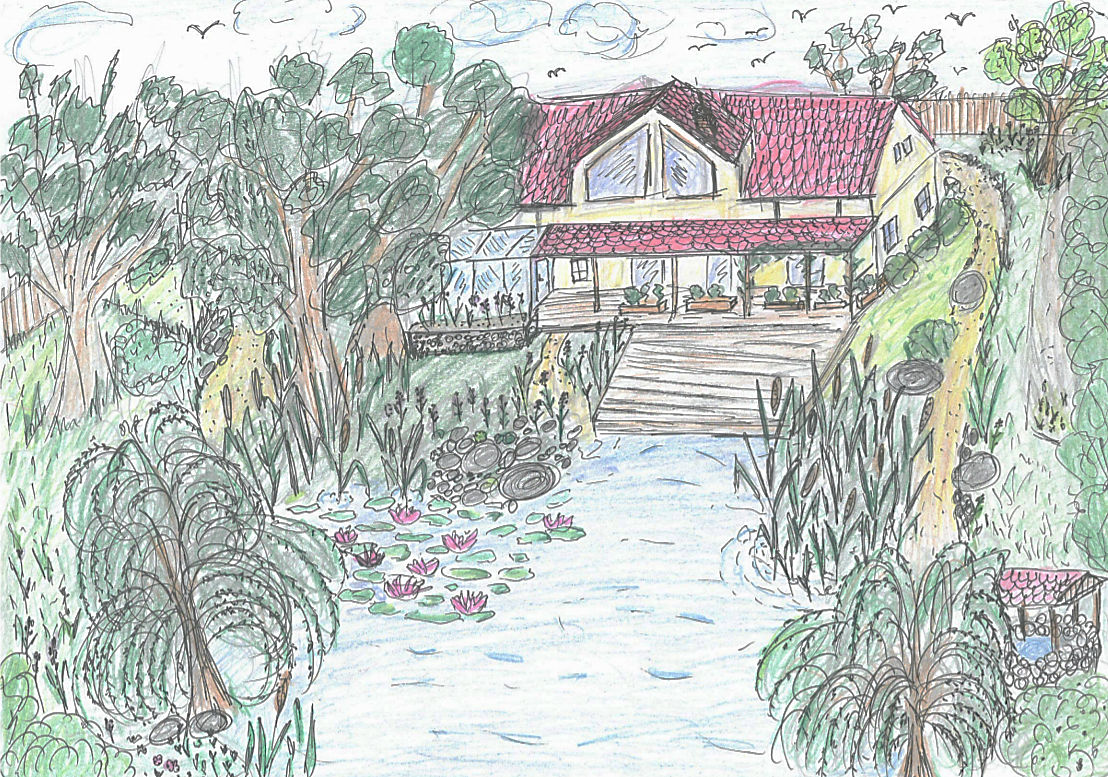 Závěr
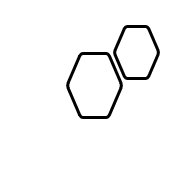 Doplňující dotazy:
Dotaz vedoucího: 
 „Zkuste porovnat klady a zápory klasického návrhu běžně používaného v ČR s tím, kdyby bylo použity návrhu podle Feng Shui, jsou zde rozdíly? a v čem?“ 
Dotazy oponentky: 
„ Jak byste vyřešila problém související s vchody do bytových jednotek vyplývajících ze zmíněné slabé stránky práce?“
„Jak byste ještě lépe situovala schodiště z obývacího pokoje, aby byl tok energií v přízemí i patře plynulejší a příznivější vzhledem k okolním vstupům do místností?“
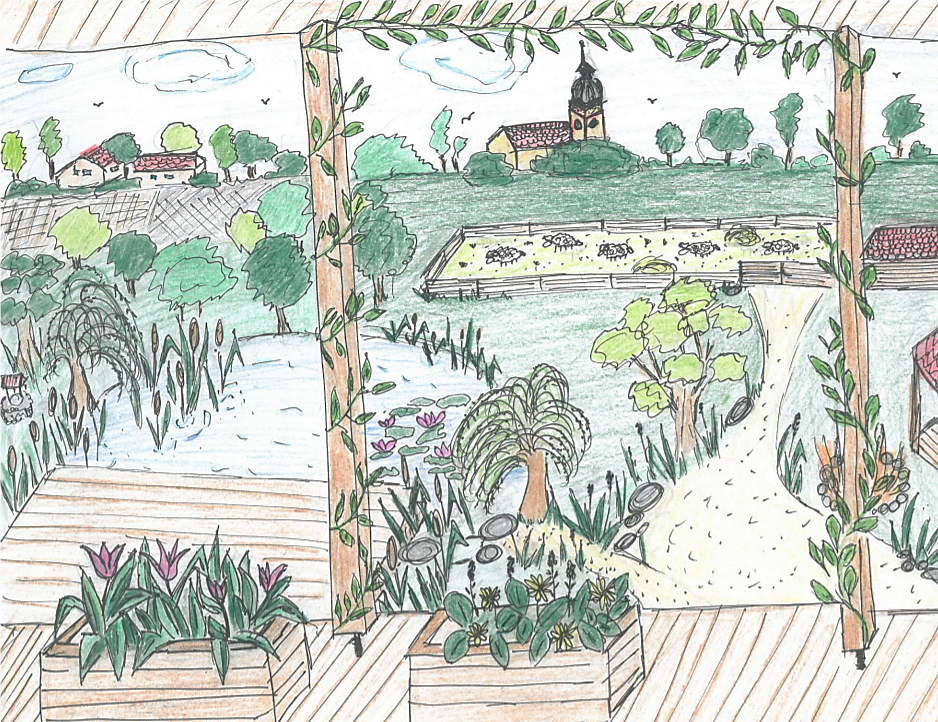 Děkuji za pozornost
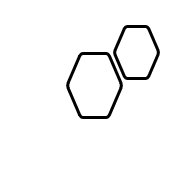